Specify & Lifemapper


Jim Beach
University of Kansas 

iDigBio Summit, 30 November 2011
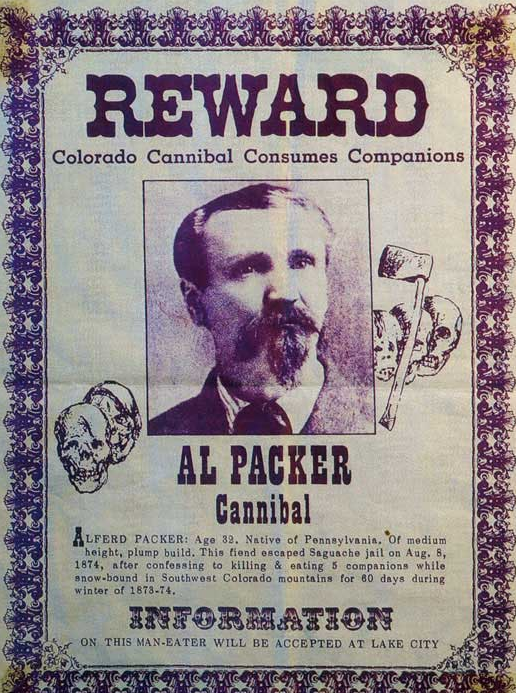 At the conclusion of the trial, the judge's exact words were, 

"Alferd Packer, you voracious man-eater, there were only seven Democrats in Hinsdale County, and you done et five of 'em."
Outline
Quick Facts
Vision
Integration with TCNs and iDigBio
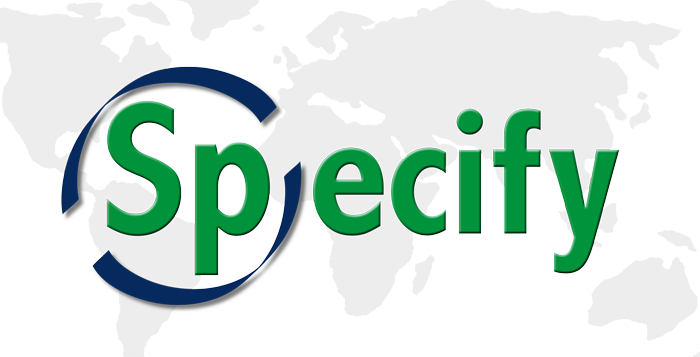 Specify Software Project – Quick Facts
Biological Collections Data Management Platform
Java, open source, free, thick clients: Win, Mac, Linux
24 years, Specify and Muse Projects, NSF, 2010-2014
Budget of $400K/yr
Staff:  3(1) software engineers, 1 helpdesk technical support, 2 student software testers, 1 trainer, 1 director.
400 Collections, (300 Prod., 80 Comm., 20 Eval.) 20% Intl, 17% collections/yr
Program Interface, Layout and Navigation
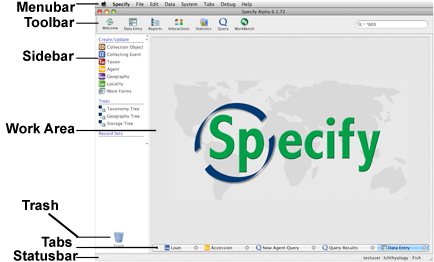 Major User Components
Specify 6 Platform – Clients  for Mac OSX, Windows, Linux, uses MySQL data manager, extendible plug-ins
Specify EZDB – No MySQL installation needed
Specify WorkBench – 2D data entry, and MobileWB
Specify Schema Mapper – Graphical mapping of  incoming data fields to Specify Data model 
Specify Collection Wizard – for creating a new Databases
Specify Backup and Restore – for the same
Specify iReport – design specimen labels, reports
CO-DEvelopment Collaborations
GEOLocate Georeferencing
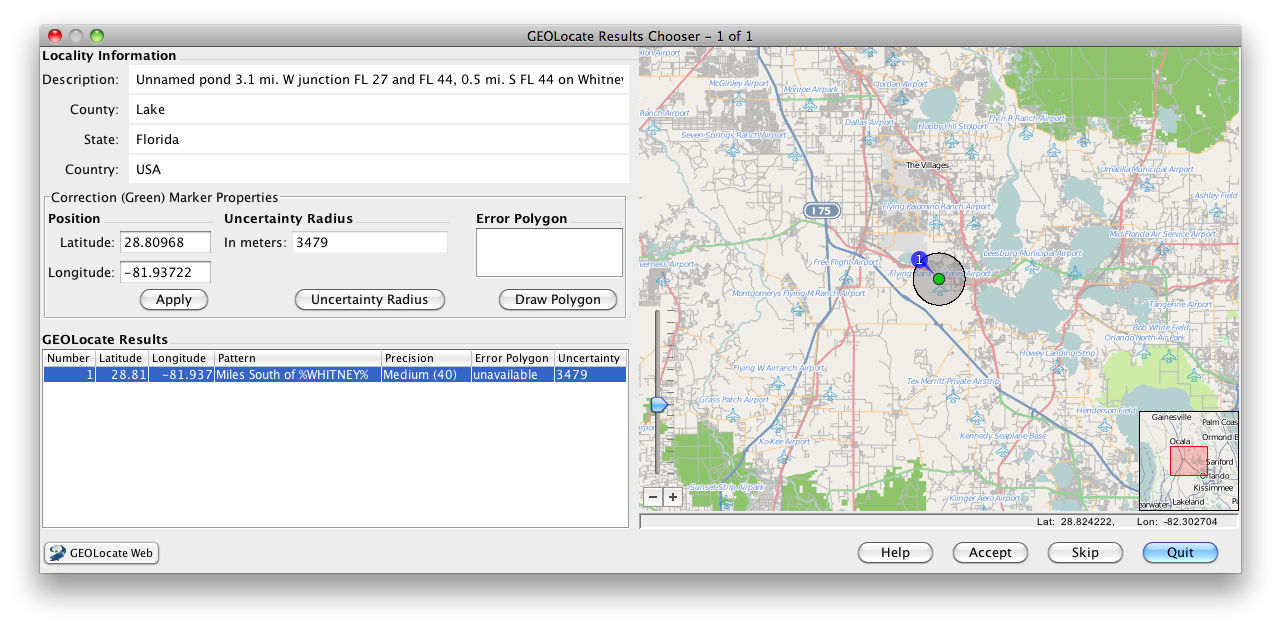 Morphbank Image Repository Services
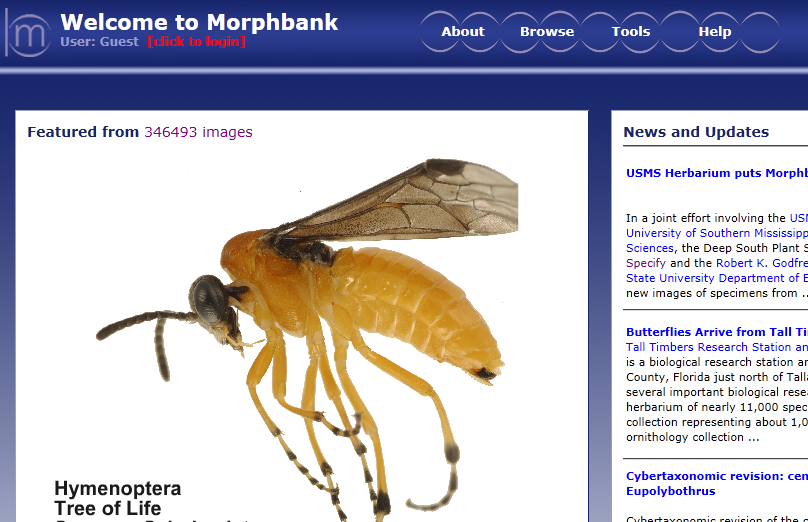 Lifemapper Geospatial Services
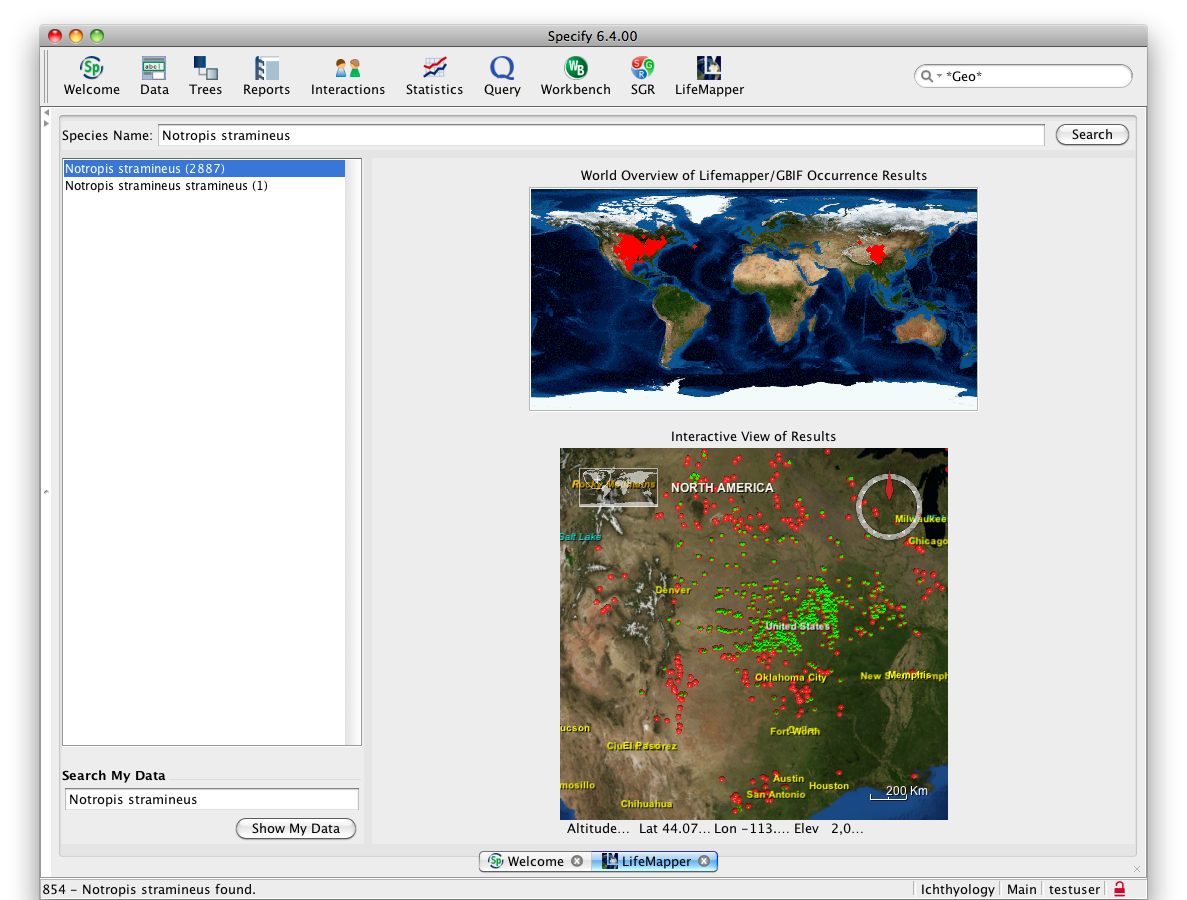 What is Lifemapper?
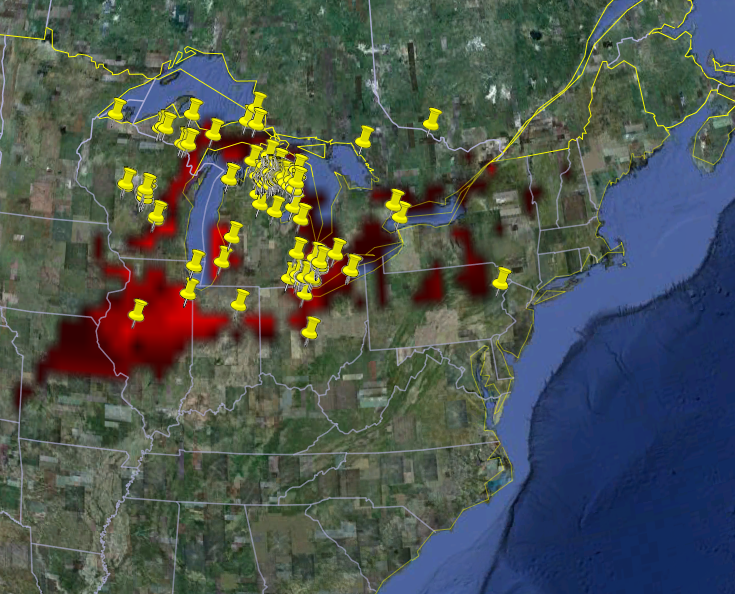 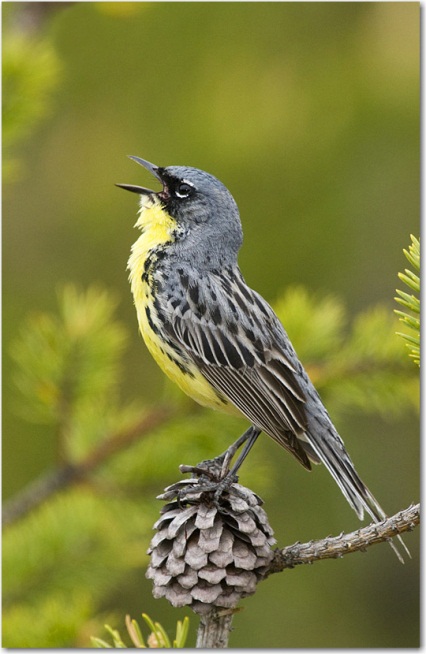 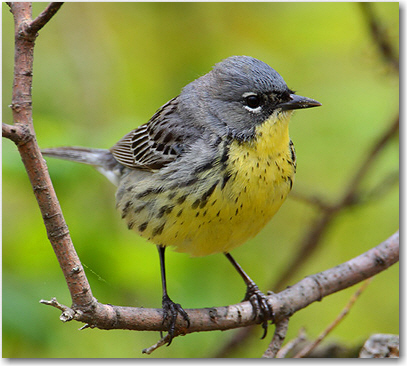 Current museum (GBIF) vouchered occurrences for Dendroica kirtlandii
[Speaker Notes: What is Lifemapper?

Simply, it is an archive of ecological data and a suite of tools to analyze that data.

Here we see an example of both data and the application of one of the analysis tools.  

Each of the yellow “push pins” are observed occurrence points of Kirtland’s warbler retrieved from a local cache of the Global Biodiversity Information Facility’s specimen records database.

The red areas represent a probability map indicating areas where Kirtland’s warbler could potentially live where a greater color intensity indicates a higher probability.]
LmSDM:Species Distribution Modeling
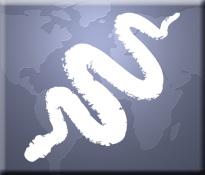 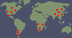 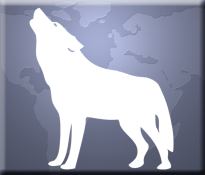 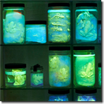 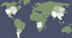 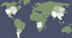 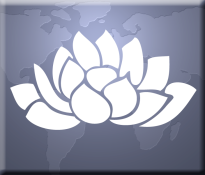 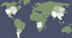 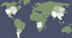 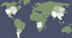 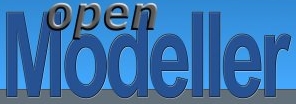 Species Occurrence Data
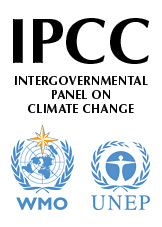 SDM Modeling Algorithm
Predicted Habitat
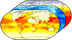 Environmental Data
[Speaker Notes: We currently have 2 primary sets of tools – the first is Species Distribution Modeling or  LmSDM
LmSDM calculates predicted habitat models using occurrence and environmental data and an OS software framework called openModeller, created by CRIA (Reference Center on Environmental Information) in Brazil 
openModeller currently implements 11 algorithms for calculating SDM, each with multiple parameters to tune the calculations and can be extended to include new algorithms
Our primary data source for specimen occurrence data is GBIF.  GBIF gives us a copy of their cache approximately once a month.  These data are organized by scientific name and available through LM services for download and modeling.  Alternatively researchers can upload their own datasets for LmSDM computation 
Environmental layers are also served through LM services, including WorldClim elevation and bioclimatic variables and the same bioclimatic variables calculated from predicted future climate values from global climate models. Once again, researchers can upload their own environmental layers for use in LmSDM]
What is Lifemapper?
Work Flow Tools
Integration
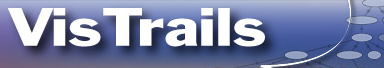 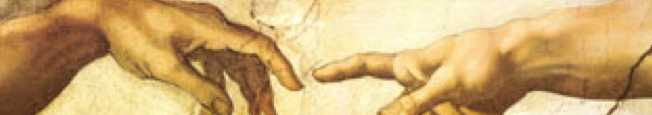 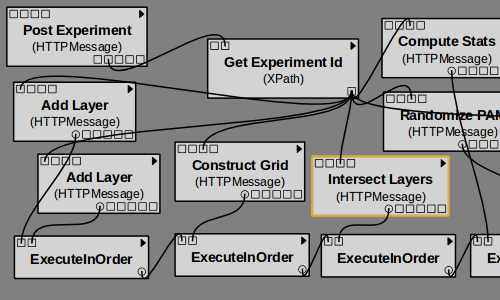 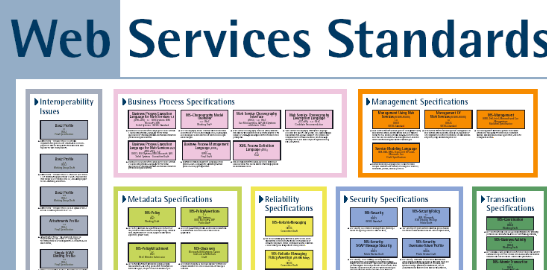 Repeatable Transparent Science
Archiving
Ellison, A. 2010.  J. Ecology
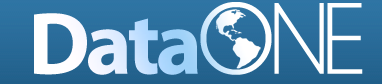 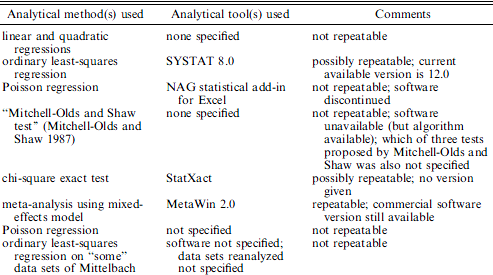 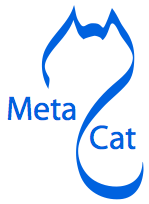 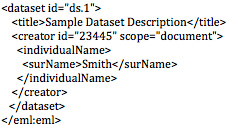 EEML
[Speaker Notes: Our goal is to Develop a software architecture and tools that are modular, allow open access and enable innovative science by streamlining difficult and time-consuming tasks.

The architecture uses standard protocols and formats
To Integrate scientific data and analyses in clients, such as scientific workflow tools and GIS tools
To Archive and document data, tools, metadata, and entire research experiments in public repositories
To allow creative, transparent, repeatable science.]
LmRAD:Range and Diversity
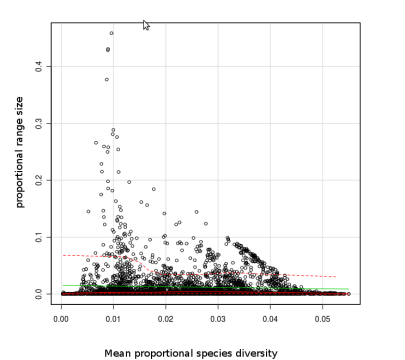 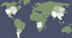 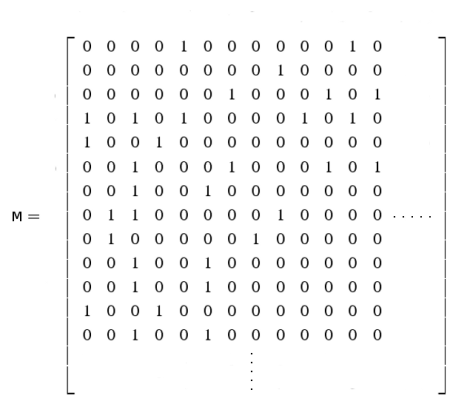 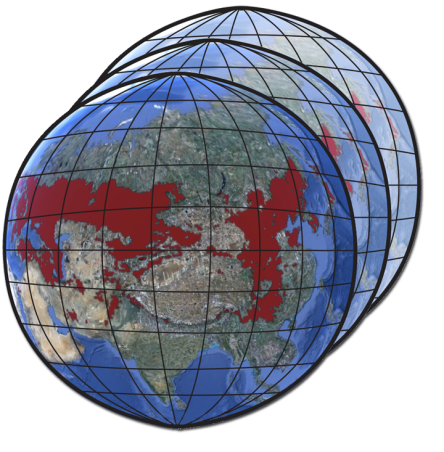 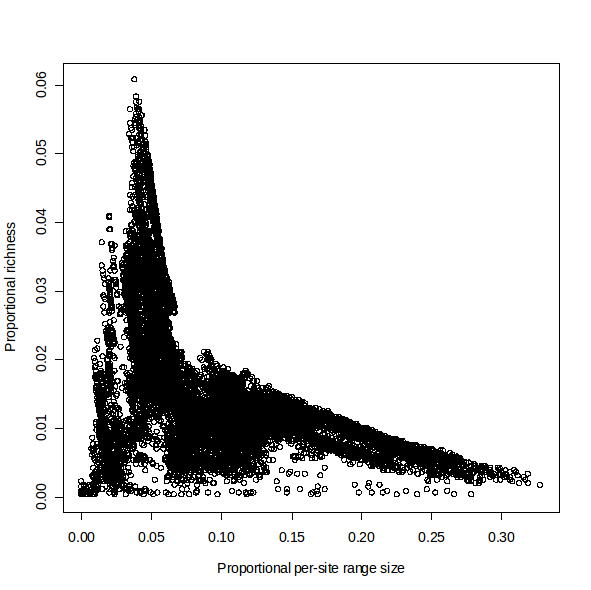 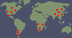 Presence Absence Matrix (PAM)
Species Habitat Data
Range and Diversity 
Quantifications
[Speaker Notes: The second set of tools we are developing are Range and Diversity tools. 
We begin with geospatial data, representing species habitat ranges for multiple species
These data are all summarized in a Presence Absence Matrix, or PAM: which then contains much of the information needed to understand species diversity.
From the PAM, we have different ways of representing species diversity, such as scatterplots, indices, and other quantifications
We Connect these in an implementation using webservices and client software, 
We will support large amounts of data, from multiple sources, and analyze them at multiple scales requiring huge computational resources]
Range Diversity Plots
Presence-absence matrices











	Qr-mode analysis				Rq-mode analysis
Sites
Sites
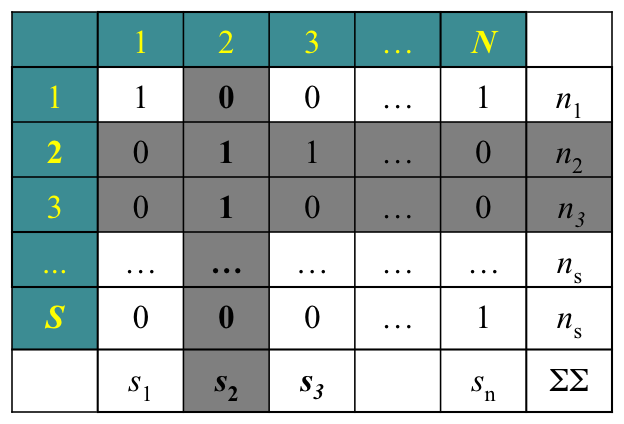 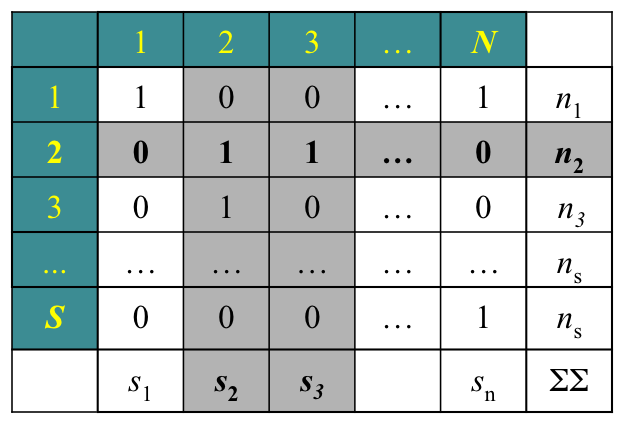 Species
Species
Dispersion field			  Diversity field
Graves & Rahbek, 2005. PNAS. 102, 7871-7876	         Arita et al. 2008. AmNat. 172, 519-532,   Arita et al. 2008. AmNat. 172, 519-532	      Villalobos & Arita, 2010. GEB. 19, 200-211.
[Speaker Notes: Analytical framework

An standard tool (or should I say, basic analytical tool) in biogeographic and macroecological analyses is the presence-absence matrix, which summarizes the two fundamental units of biogeography: the distributional range of species and the species diversity of sites (distribution of S species among N sites). 
Commonly, each type of biodiversity attribute (diversity and distribution) is usually treated separately to describe and analyze patterns of either range size (R-mode) or species richness (Q-mode) (again, the one-dimensional view of biodiversity). 
Recently Arita et al (2008) developed a novel analytical framework to extract, simultaneously, information on diversity & distribution from PAM’s (standard methodology to quantify geographic patterns of biodiversity) and analyze the intrinsic relationship of these attributes in determining geographic patterns of biodiversity. 
In Qr-mode (column by row), data are computed by columns (sites), but considering the structure of the rows that intersect a given column with a non-zero entry (that is, species ocurring in the focal site). This procedure generates the “dispersion field” of a site, which is the set of range-size values of all species ocurring in that locality. Equivalenty, Rq-mode (row by column) analyses are performed by rows (species), but incorporating information of the columns that intersect the focal row with a non-zero entry (that is, the sites in which the focal species occurs). The resulting set of species richness values of the sites that form the range of a species is the “diversity field”of that species.]
R-R Hotspots Prioritized
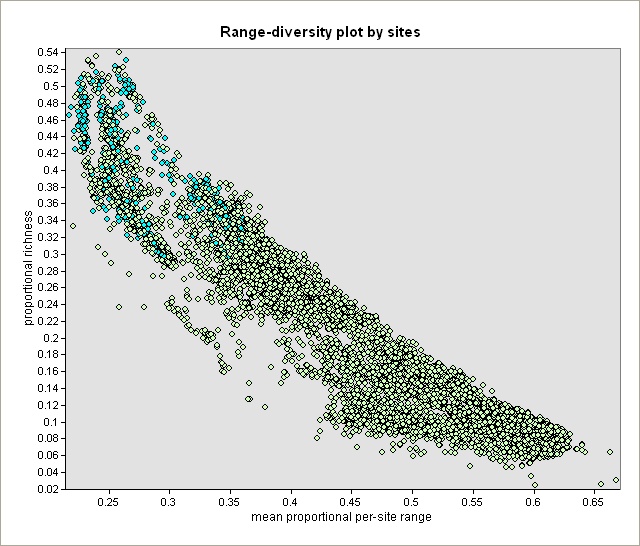 Total avifauna
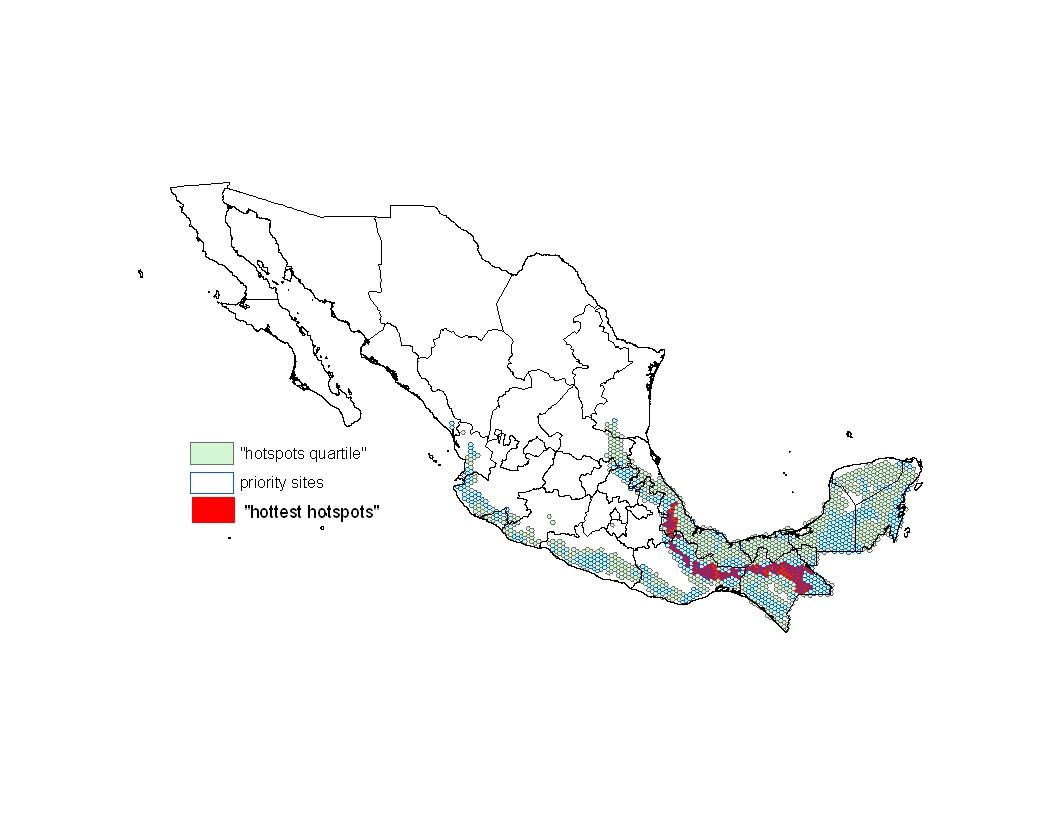 [Speaker Notes: Results. RD plot & geographical distribution

Hotspots quartile]
Lifemapper Geospatial Services
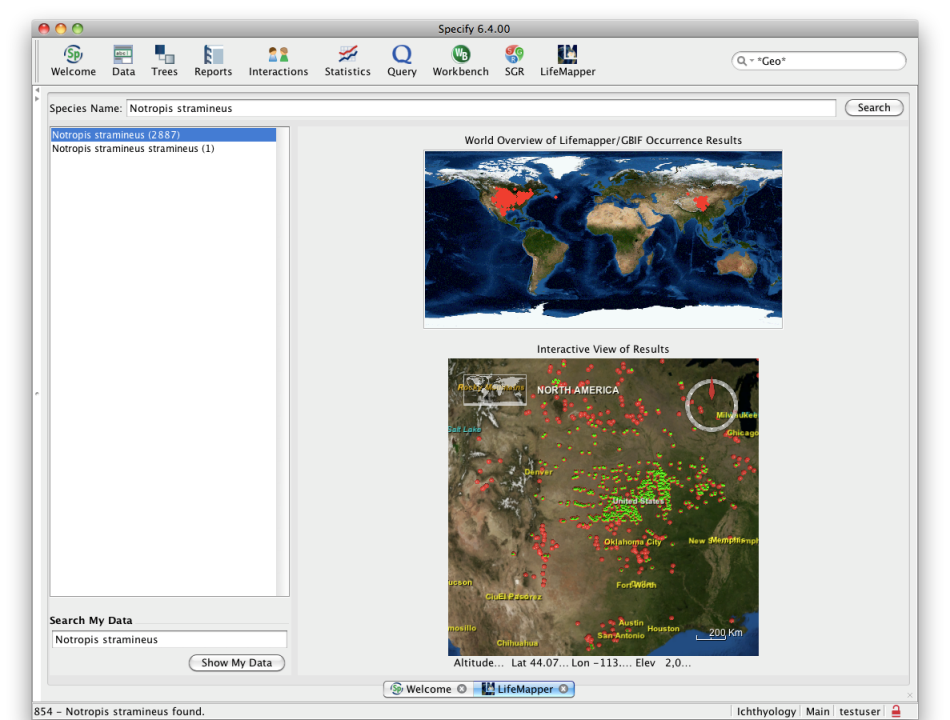 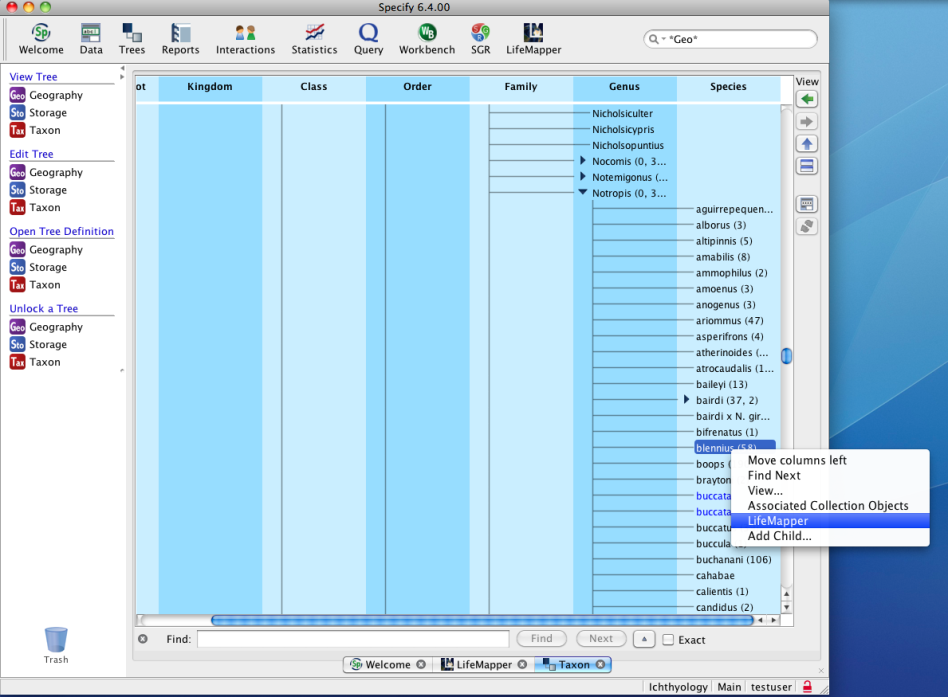 Functional Integration for Modeling and Analysis Job Execution
Scatter Gather Reconcile--Specify 6.4
Partial Records in Specify WorkBench , Mex@MICH, 3-4 fields, colors
SGR Batch Query & Match Summary
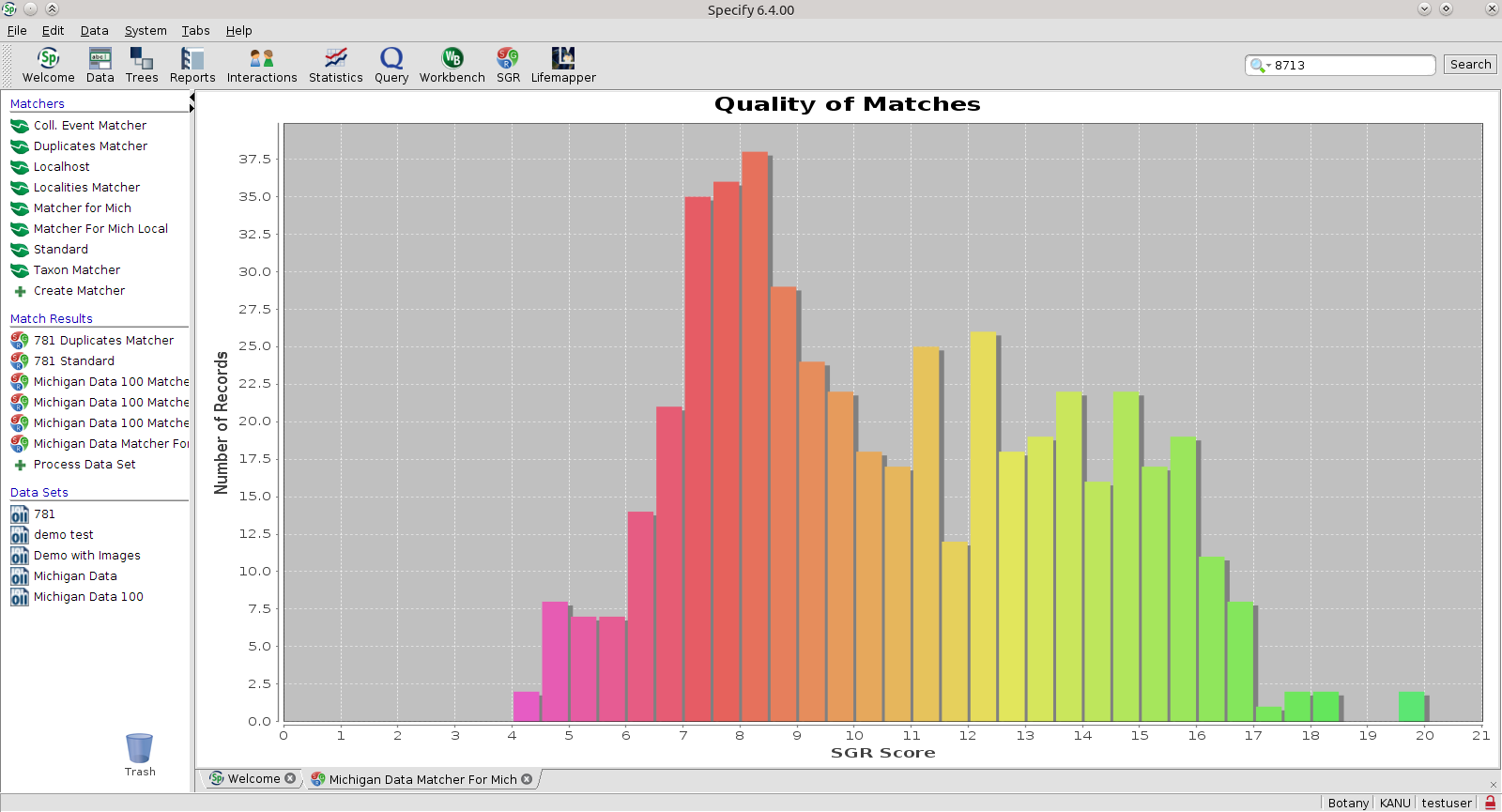 Histogram of Goodness of Match for Partial Records
SGR Query & Match Results
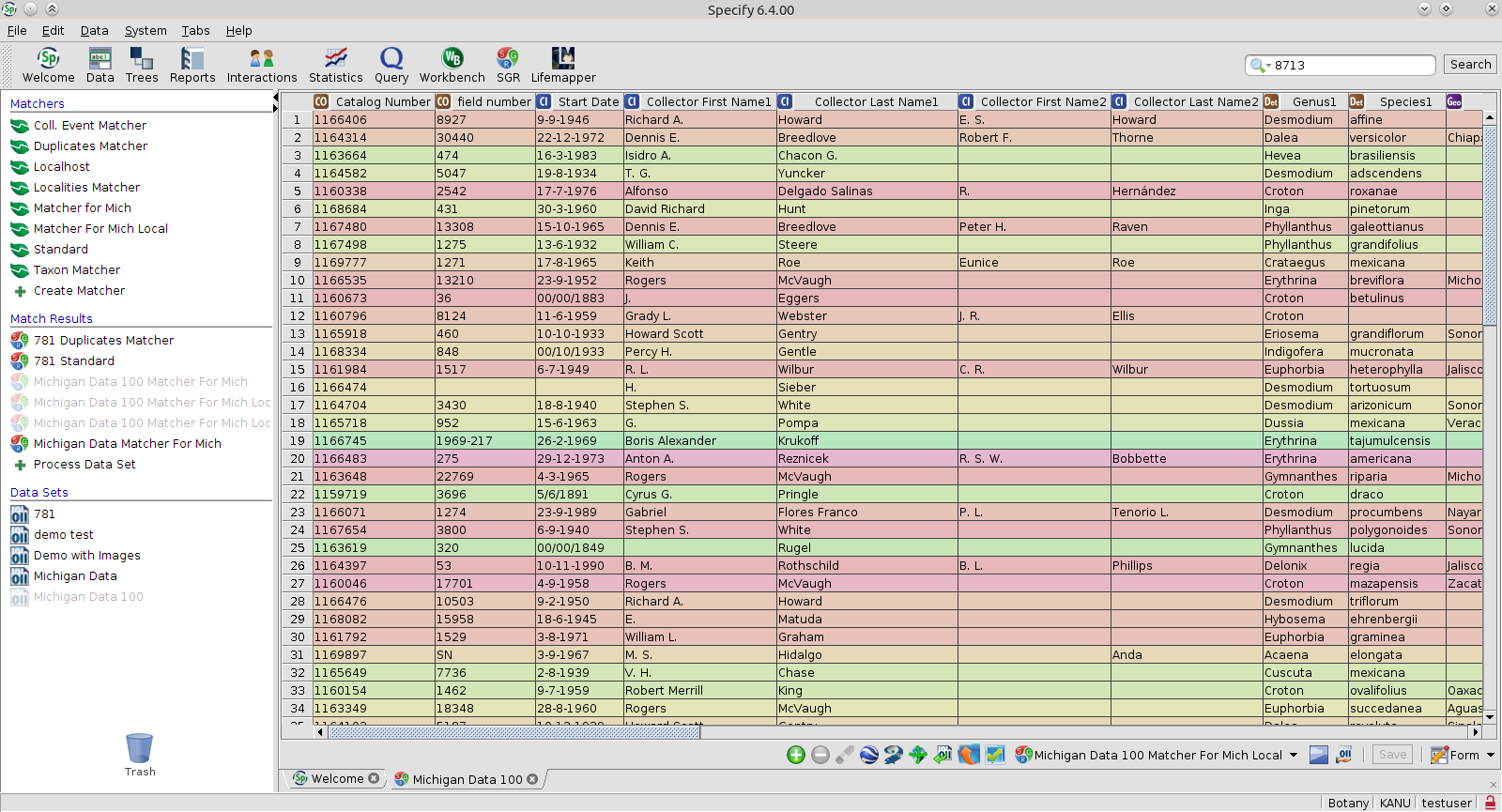 Specify WorkBench Records Unsorted, color coded
SGR Query & Match Results
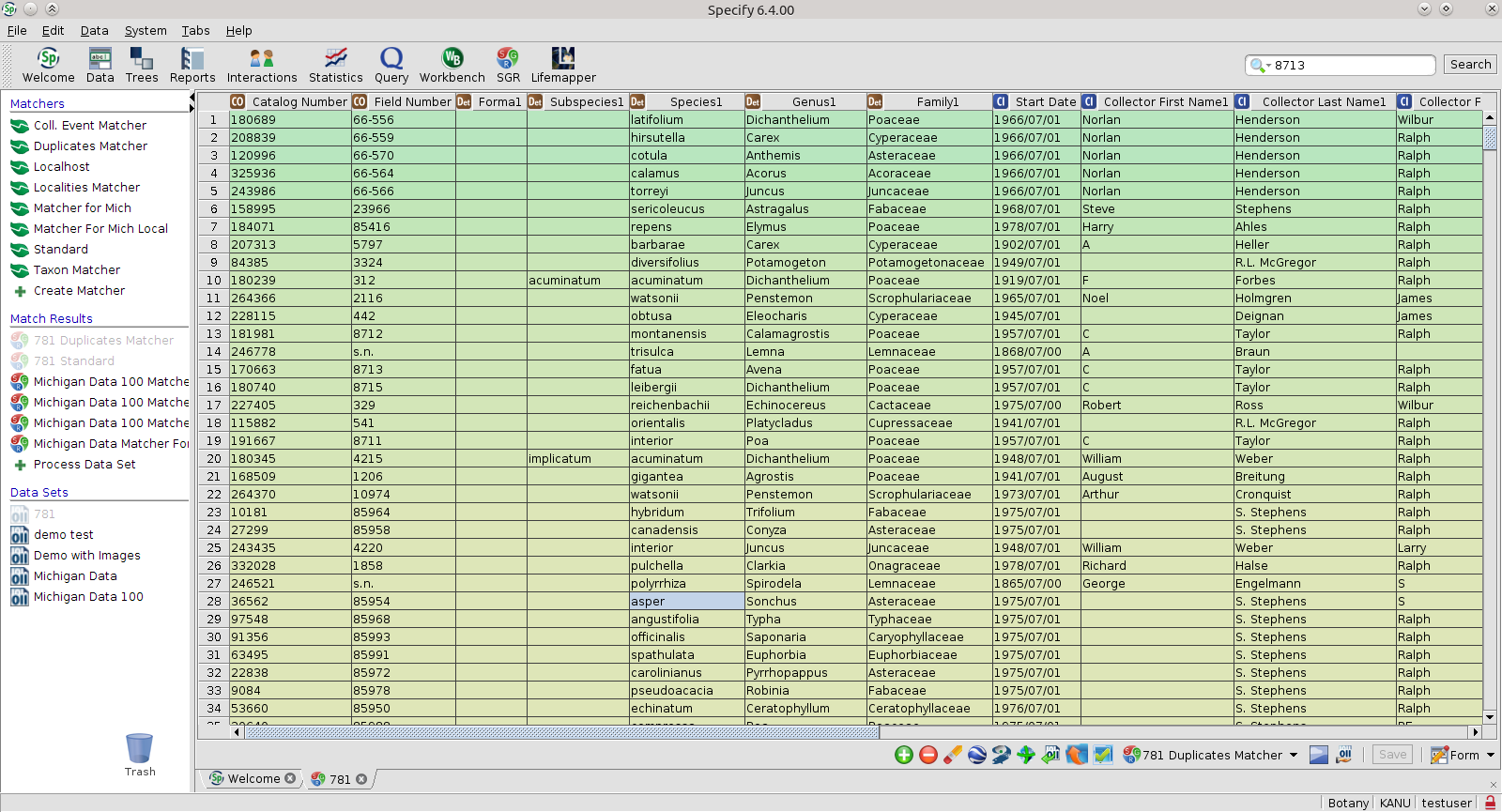 Specify WorkBench Records Sorted by Goodness of Match
More CO-DEvelopment Collaborations
Harvard Herbarium
Filtered Push
Web Client and Portal
NRM Stockholm (DINA Project), HUH, Ag Canada
Task J: 
Data Keystroke Entry
Task G:

Search GBIF, SNIB for Matches
Task E: 
Verification of Pre-catalog Data
Task F: 
Specimens Returned to collection
Task A: 
Specimen Extraction & Handling
Task B: 
Barcoding
Task C:
 Image Capture
Task D: 
Pre-catalog Data Entry
Task H: 

Evaluate Matching Records
Task Eye: 

Copy  Re-Use Data
Task  L: 
Save and Upload Record
Task K: 
Georefer-ence
Digitization Workflow with Specify, SGR, GEOLocate
Geo-
Refer
ence
Final
Data 
Entry
Save & Upload
Specimen Handling & 
Image Acquisition
Partial Data Entry
Scatter, Gather & Reconcile
I
H
K
L
A
B
C
D
E
F
G
Matches found - Copy
J
Specimen handling
No Matches – Keystroke from label Image
Data processing
Collaboration w/TCNs and iDigBio
Software Platform for Data Providers (+support)
Integration – Modeling and Analysis, iDB-SGR
Label Image Processing for Data Entry
Optimizing Digitization Workflows
Digitization Collaboration Support
Shared data, specimens and authority works
Web client and portal collaboration resulted from this
Engineering Interactions with UFL and TCNs
Bon Appétit!